Geography - Seven Continents
What is Asia like?
Miss Harris
‹#›
[Speaker Notes: I am so excited to begin today’s lesson! Your magic skills so far have been incredible, you have flown me to the moon, Europe, Australia and Africa! Today can you help me fly to Asia? Specially I would like to go to the Horton Plains National Park which is in a country called Sri Lanka. It’s a beautiful and protected park. I think you’re going to love the view!

Blurb: In this lesson we are going to be virtually flying to Asia, which is the largest continent. First we will be filling our brains with facts about the population and how many countries are in Asia. Then we will be looking deeper into what the landscape is like, it ranges from rainforests to mountains to plains! There are lots of different animals you could see if you visited parts of Asia, and lots of interesting fruit is also grown in the continent. It’s going to be a busy lesson, so make sure you have your brain ready!]
Seven Continents 100% Sheet
This is your 100% sheet, it includes all the wonderful knowledge we are learning about in this unit.
Practise learning the key facts, it will help you in future lessons
Use it to make flash cards
See if you can learn all of the facts quicker than your parent or carer!
‹#›
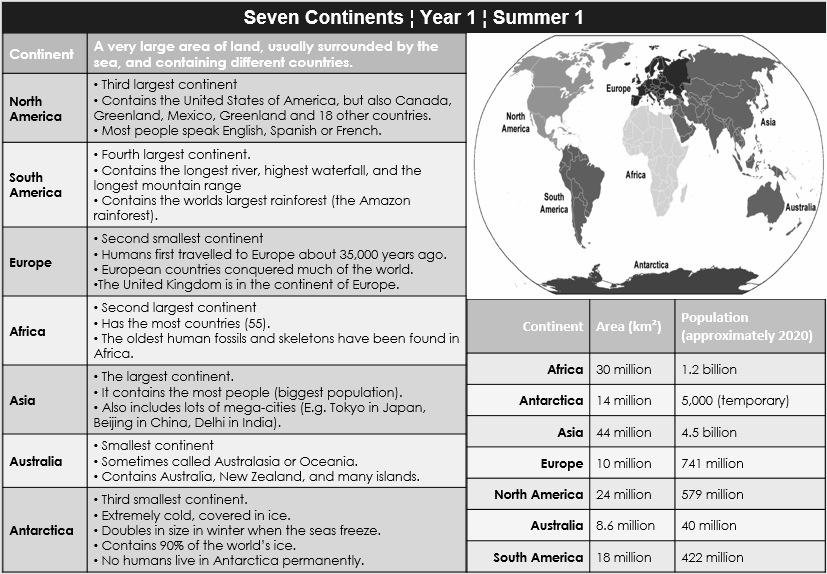 ‹#›